Presentation Energikollen Lantbruk Gruppträff 2
Material framtaget av Karin Eliason och 
David Hårsmar
Program
Resultat
Tänkbara åtgärder
Mäta och följa upp energianvändningen
Producera egen energi
Möjligheter att gå vidare
Övriga reflektioner och utvärdering
Elförbrukning, kWh/år
[Speaker Notes: Restposter på gård 1 och 2 utgör 26% respektive 16% (!) Även betydande restpost på gård 3. Troligen har förbrukningen generellt varit något högre på grund av den kalla vintern (extra el-element lite varstans – t.ex. i mjölkrum). Någon koll av historisk elförbrukning har dock inte gjor för att jämföra med mildare vintrar.]
Dieselförbrukning, liter/år
[Speaker Notes: OBS! Gård 1 behöver troligen korrigeras (legokörning har överskattats)]
Nyckeltal, kWh/ko/år
[Speaker Notes: Siffra per KO,
Säger lite om själva systemet och stallet…
Jämförelse-staplar från LRF Konsult, 2008]
Nyckeltal, kWh/kg mjölk
[Speaker Notes: Nu blandar vi in avkastningen per ko. Jämförelse-staplar från LRF Konsult, 2008]
Nyckeltal, liter/ha/år
[Speaker Notes: Troligen för lågt för gård 1. Rimliga siffror i övrigt. Förbrukning i Växtodling hanterar jag oftast som en restpost vid kartläggning av dieselförbrukning på en gård.]
Jämförelse direkt och indirekt energi
[Speaker Notes: Tillverkning av 1 kg kvävegödsel antas kräva 12 kWh (drygt en liter olja alltså…)]
Kommentarer resultat
Inga uppenbara brister i stallar och system
Nyckeltal normala
Restposter?
[Speaker Notes: Fråga efter egna reflektioner från deltagare?
Som väntat?
Överraskningar?

Nyckeltal
Restposter]
Restposter, kWh/ko/år
[Speaker Notes: I och för sig bra ifall de ligger i mjölkproduktionen…
för då kanske ni får ut någon extra liter mjölk av dem. (ger lite tillbaka…)

Annars är det ju bara en extra kostnad på runt 10 000 kr per år.]
Vägt medel - 4 gårdar, kWh/ko/år
[Speaker Notes: Åtgärder:

Mjölkning
Utfodring (ffa dieselförebrukning)
Belysning
Ventilation
Mjölkning (värmeåtervinning)]
Åtgärder – Diesel
Sparsam körning
Logistik / planering
Traktorer
Transmission
Motorteknik
[Speaker Notes: Sparsam körning inbegriper många åtgärder (däcktryck, redskap, körsätt, underhåll mm)
Jag visar även delar av kursmaterial från kurs i ”Sparsam Körning” (framtagen av… ?)]
Åtgärder – El
Styra belysning
Underhåll fläktar och givare
Rengöring mjölkkyl (kondensor)
Termostat till värmekablar
Reglera ner temperatur i verkstad(1 grad = ca 5% besparing)
Behov belysning, kor
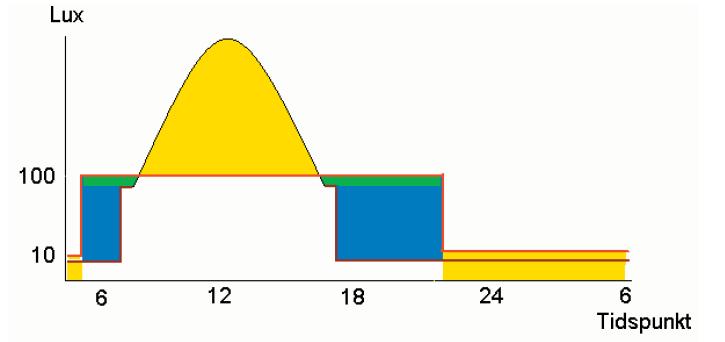 Källa: Dansk Landbrugsrådgivning, 2006 (Byggninger, 32 A)
[Speaker Notes: Röd linje utgör behov av kapacitet elektriskt ljus
Blå area skulle kunna täckas av befintlig belysning
Grön area kräver komplettering för att täcka behov.
Under dagsljus (gul puckel) är belysningen tillräcklig – ev. kan belysning släckas ned under denna tid.

Natt helst maximalt 10 lux
Dag minst 100 lux (under 16 timmar)]
Varaktighetsdiagram, Borås
Källa: www.temperatur.nu
[Speaker Notes: Visar antal timmar under ett år med kallare utetemp än viss gradtal (ex. under 2600 timmar är det minusgrader) – gäller Borås år 2010]
Åtgärder – El
Byta ut kvicksilverlampor
Installera värmeåtervinning från mjölkkylning
[Speaker Notes: Ersättare till kvicksilverlampor:
Induktion
Högtrycksnatrium
Keramisk Metallhalogen
LED (inom några år)]
Mäta och följa upp energianvändningen
[Speaker Notes: Möjligheter
El, mina sidor
Diesel, journalföring]
Vattenfall Energy Watch
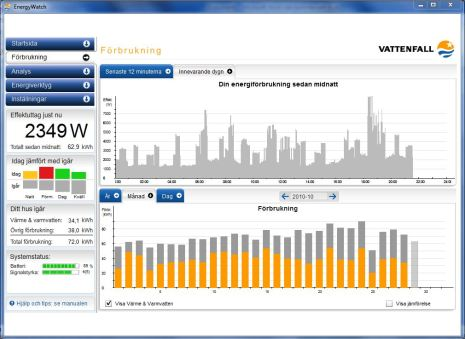 [Speaker Notes: Tröstpris till den som hade störst procentuell andel ”restpost”]
Fakta om solel
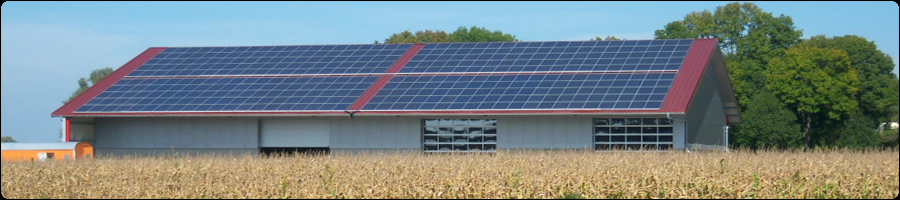 6 GWh solel i Sverige idag
Potential (100 km2 tak åt söder) = 30 TWh
Kostar idag ca 2,50 kr/kWh att producera utan statligt bidrag
Sverige har ca 900 ”fullasttimmar” per år
Källa: Bixia; Foto: http://en.alfasolar.biz
[Speaker Notes: Idag finns cirka 6 GWh solel installerad i Sverige. Det är ungefär lika mycket som ett vindkraftverk. 
Det finns 100 kvadratkilometer södervända svenska tak– med potential för 30 TWh solel. Det motsvarar 5 kärnkraftsreaktorer.
Solel kostar idag 2,50 kr/kWh att producera utan statligt bidrag. Vindkraft kostar ungefär 80 öre.
Sverige har bra solförhållanden: 900 fullasttimmar/år. Det är samma nivå som i Tyskland. Soliga Spanien har ett snitt på 1300 timmar.]
Produktionskostnad solel
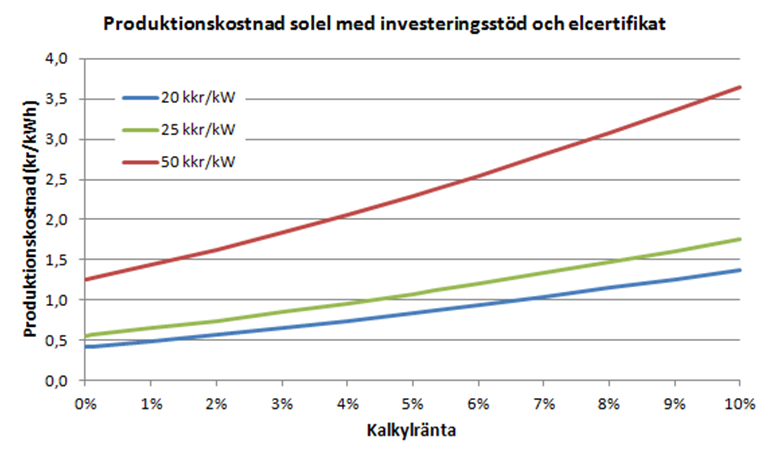 Källa: http://bengts.blogg.viivilla.se
Solfångare (varmvatten)
Tappvarmvatten
Teknik
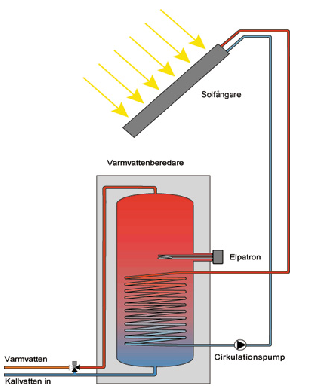 4-5 m2 plan solfångare
200 - 300 liter lagervolym
50% av varmvattnet

Pris: 40 000 – 60 000 kr
Bild från: http://www.solgruppen.se/
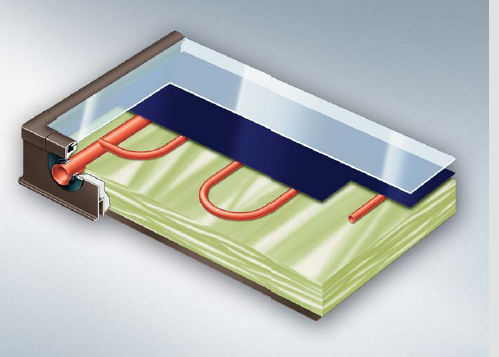 Bild: www.viessman.se
Plan solfångare
Kostnadseffektiva
Dominant marknadsandel
Går att integrera i olika taktäckningsmaterial
”Säker” konstruktion – lång livslängd
Finns som byggsats och halvfabrikat
U-type
Våt överföring
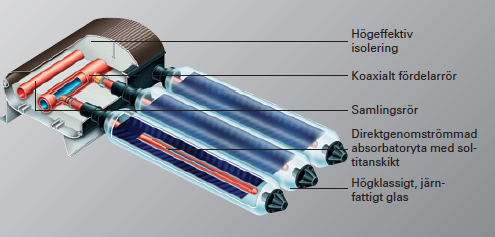 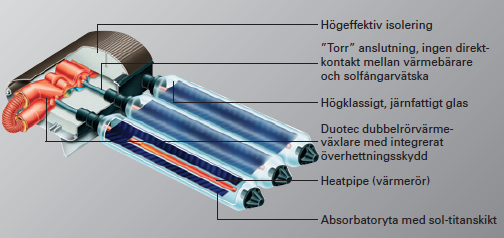 Heat pipe
Torr överföring
Bilder: www.viessman.se
Vacuumrör
Hög verkningsgrad
Flexiblare placeringsalternativ (vridbara)
Jämförelse olika solfångararea mot energibehov villa
Diskussion
Åtgärder på kort sikt
Åtgärder på lång sikt
Byte till förnybar energi
Egen energi
[Speaker Notes: Vad tar ni mer er? Vilka åtgärder kommer testas?]
Möjligheter framöver
Utbildning
Sparsam körning
Rådgivning
Greppa Näringen
Investeringsstöd
[Speaker Notes: Exempel rådgivning inom Greppa:
Fodereffektivitet
Byggnadsrådgivning
Kvävehushållning]
Utvärdering
Frågor som ska fyllas i
Intresse för fortsatt rådgivning
[Speaker Notes: Skriftlig

Muntlig?]